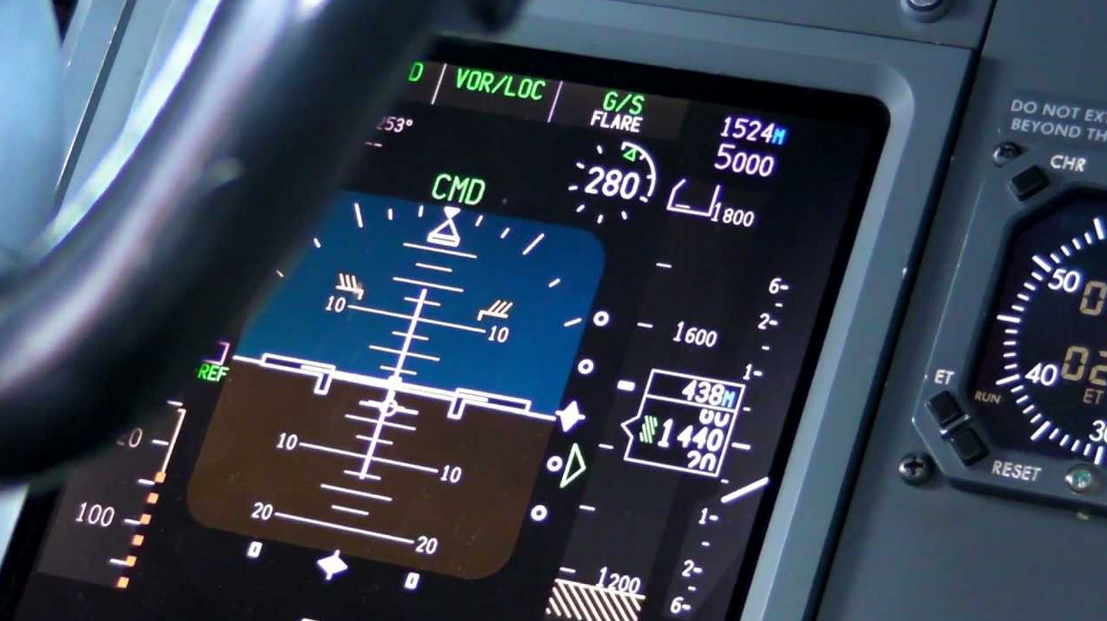 SOČ 2016-2017
Sekce: Dopravní
Letecké simulátory
Jan Holub
Vedoucí práce: Mgr. J. Kulíšková
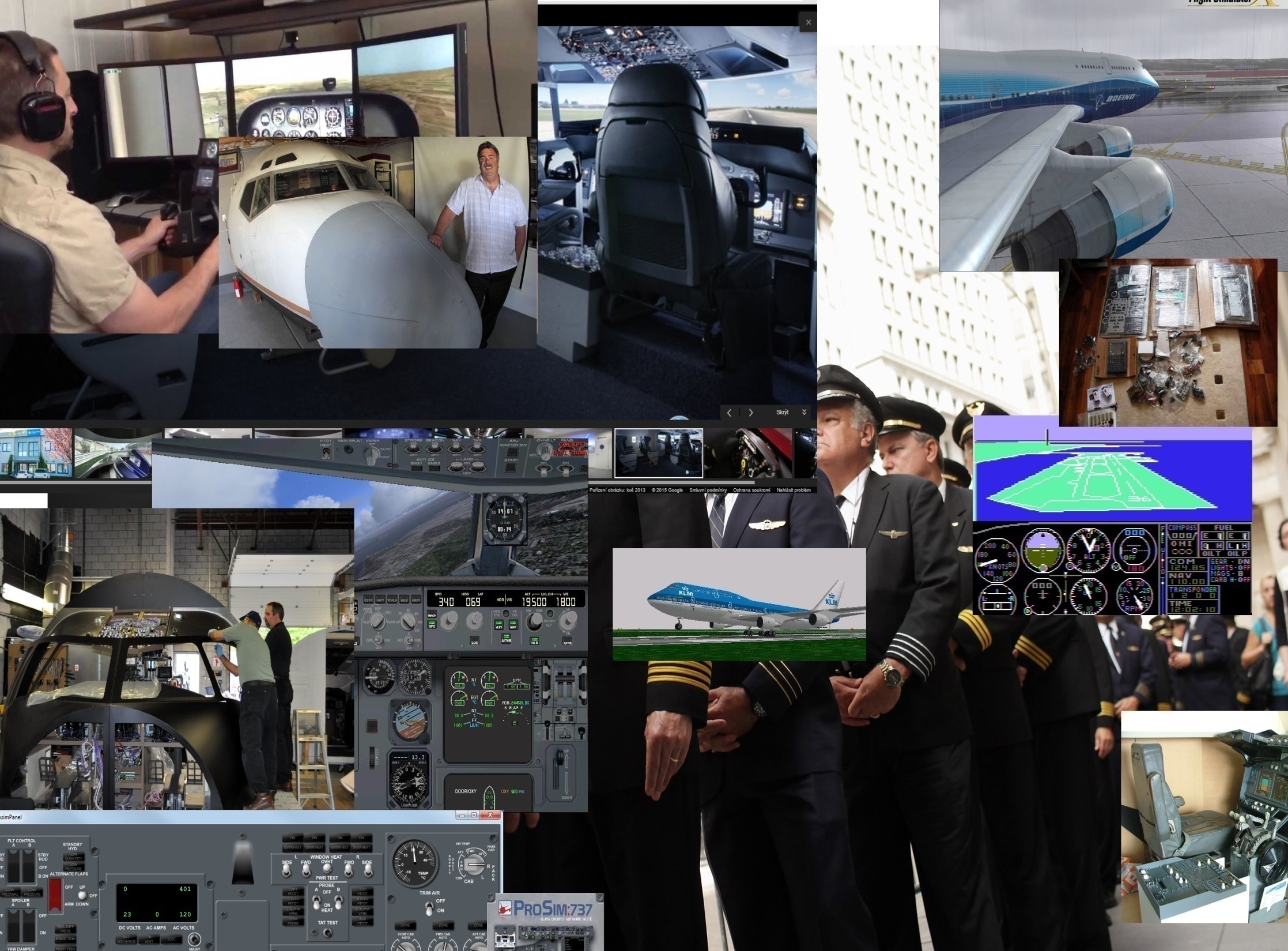 Historie
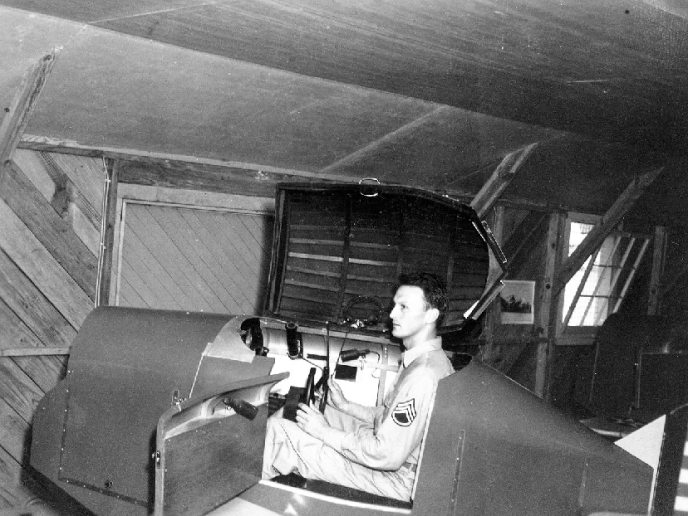 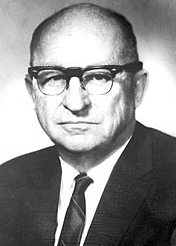 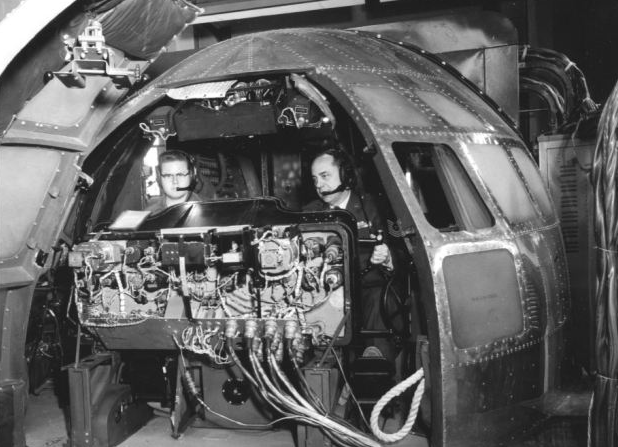 2
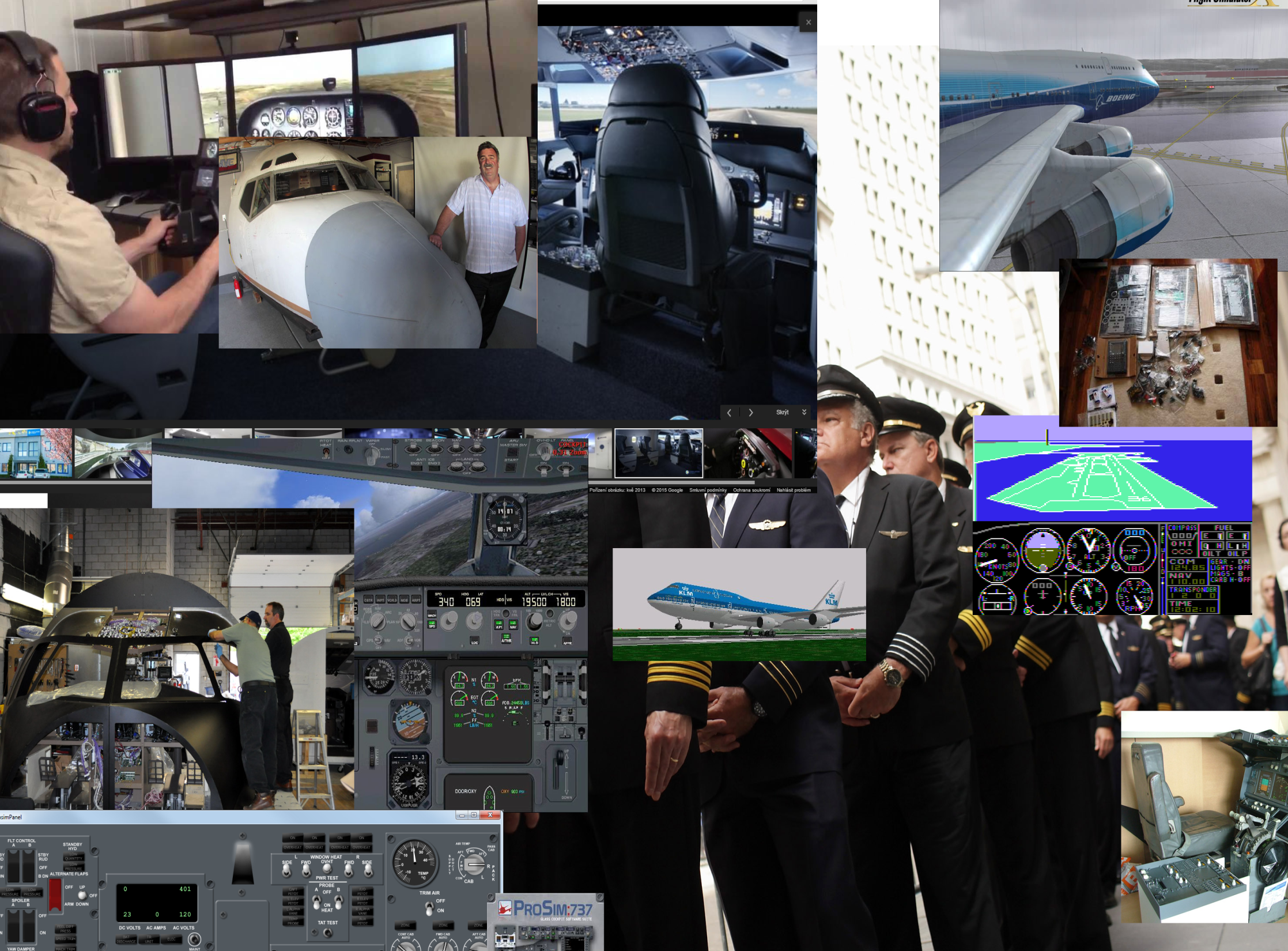 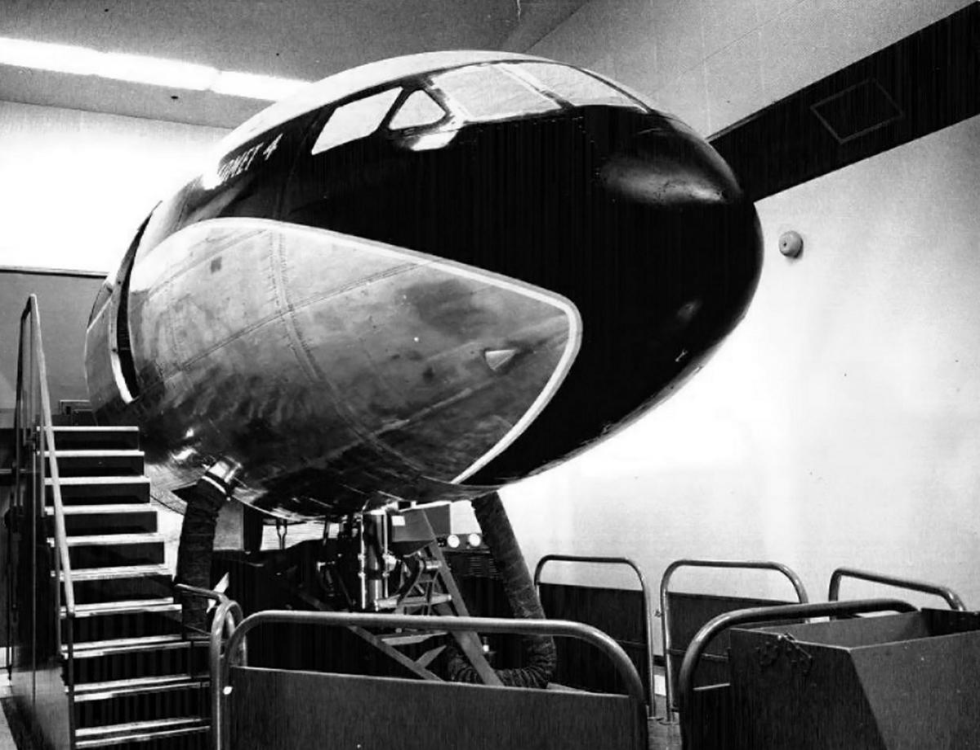 3
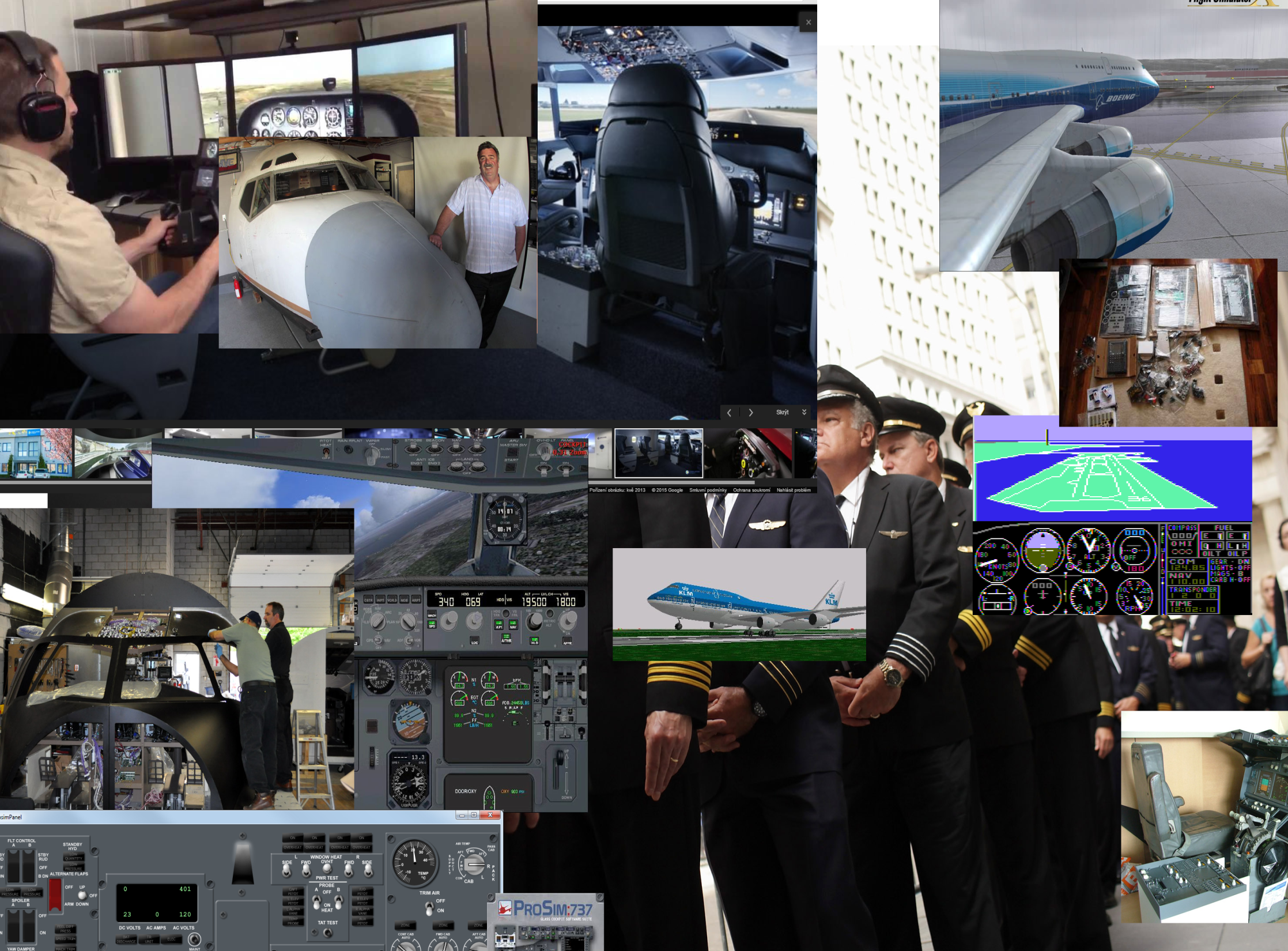 Rozdělení
Flight Navigation and Procedures Trainer (FNPT)
EASA FNPT Level I
EASA FNPT Level II
EASA FNPT Level III
Flight Training Devices (FTD)
EASA FTD Level 1
EASA FTD Level 2
EASA FTD Level 3 – Pouze Helikoptéry.
 Full Flight Simulators (FFS)
EASA FFS Level A
EASA FFS Level B
EASA FFS Level C
EASA FFS Level D
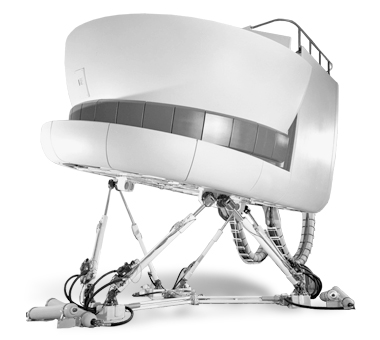 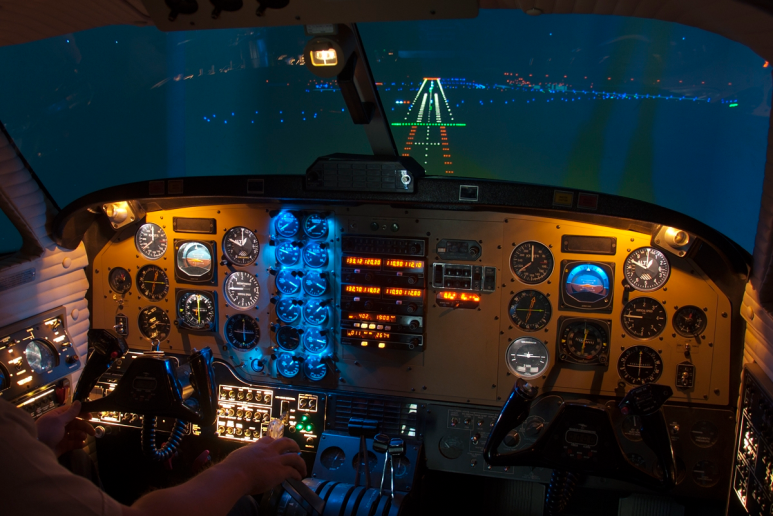 4
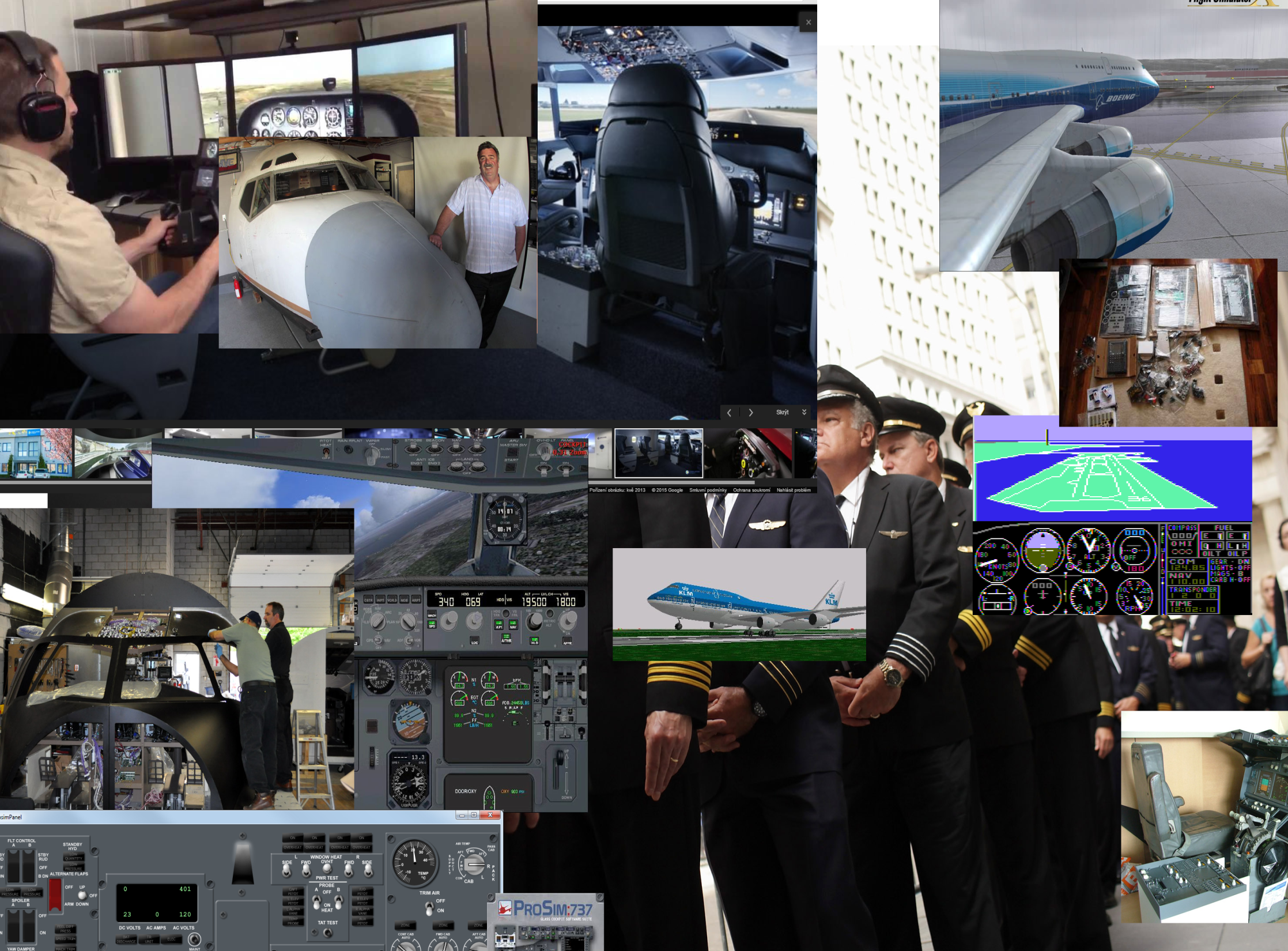 Princip fungování simulátoru
Vizualizační systém           
                               Hardware kokpitu

                                             +
                                    Zvukové efekty
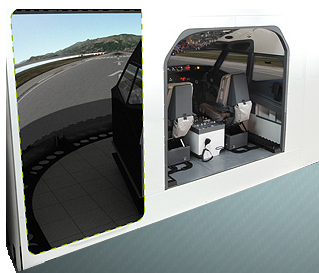 5
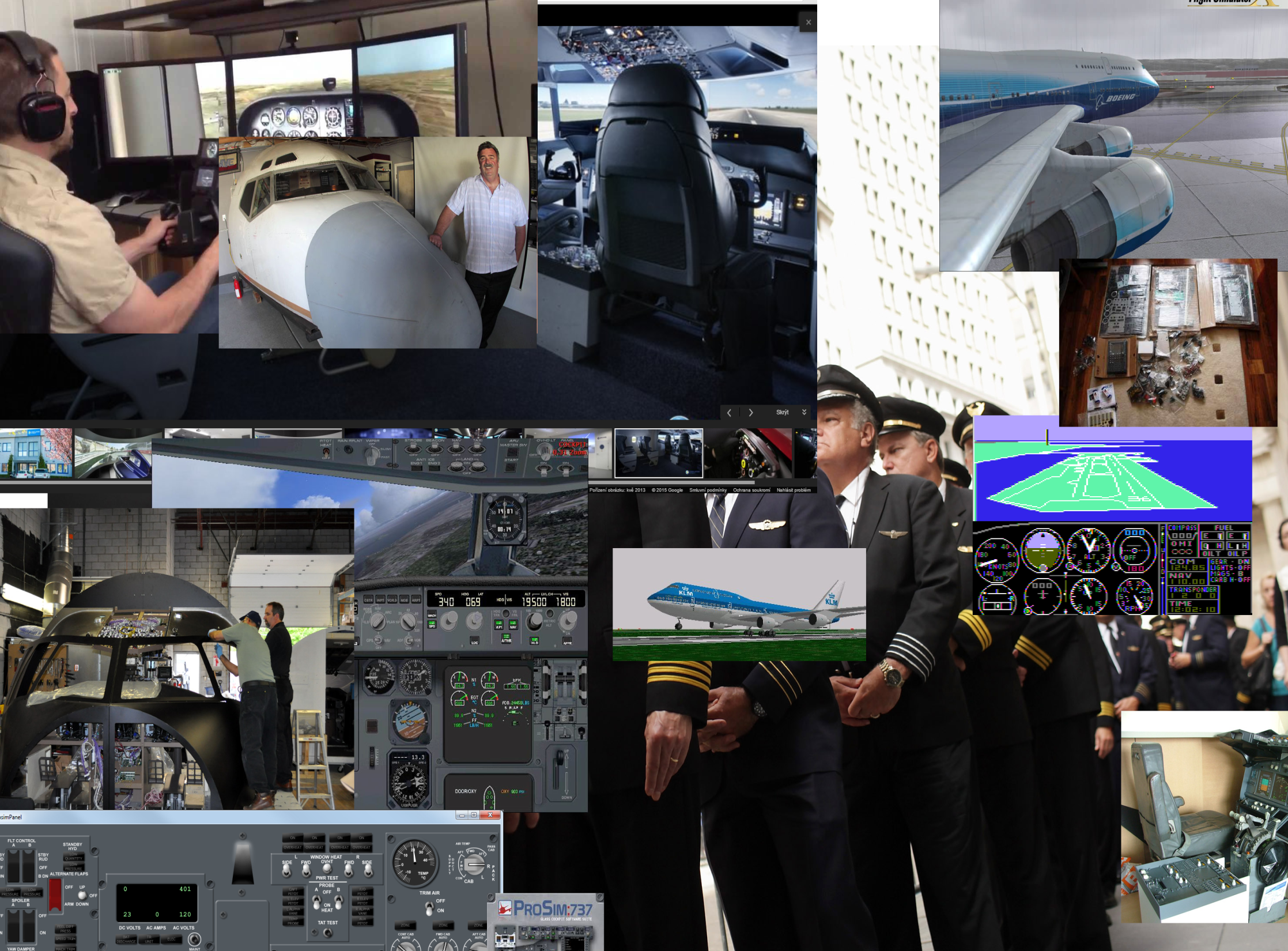 Software výcvikových zařízení
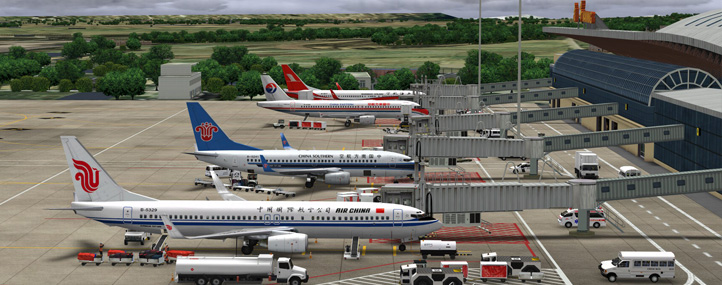 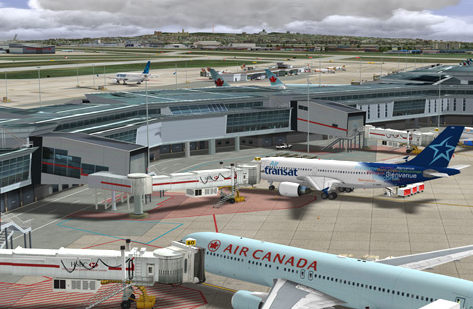 6
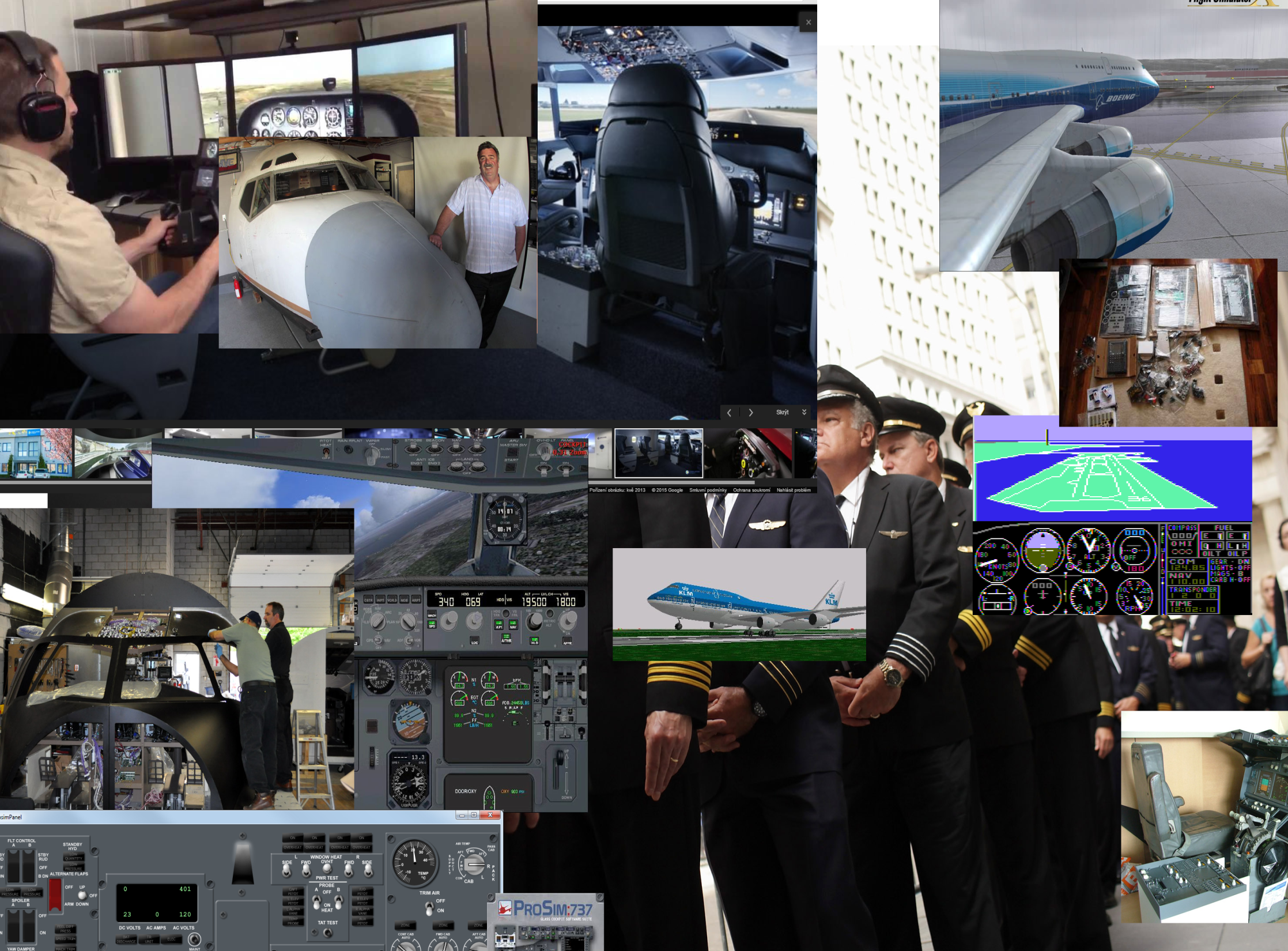 Hardware výcvikových zařízení
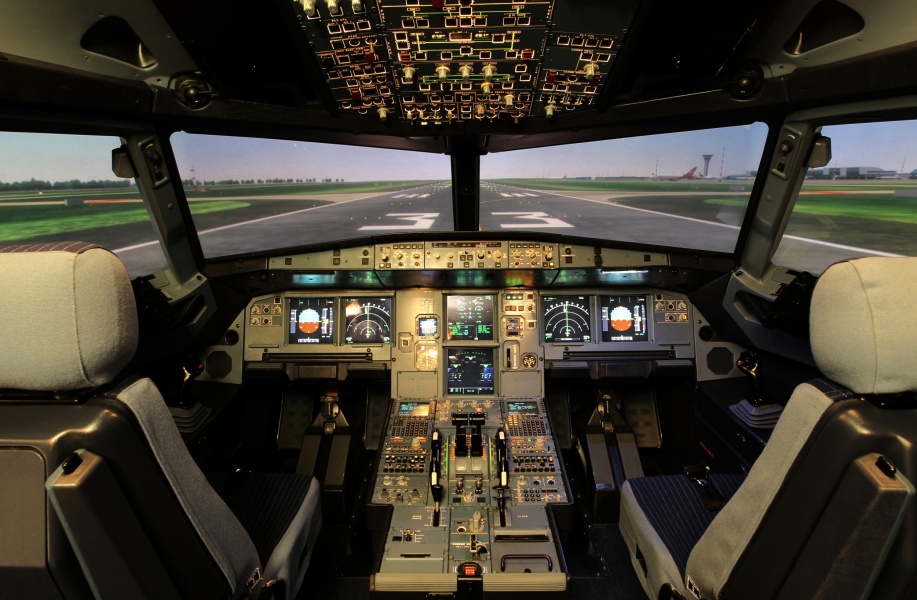 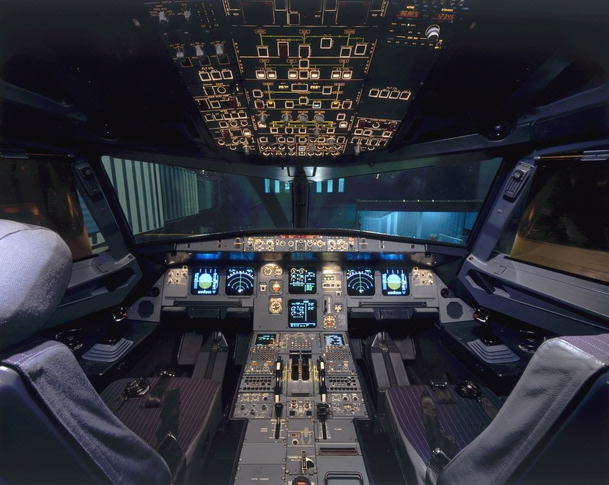 7
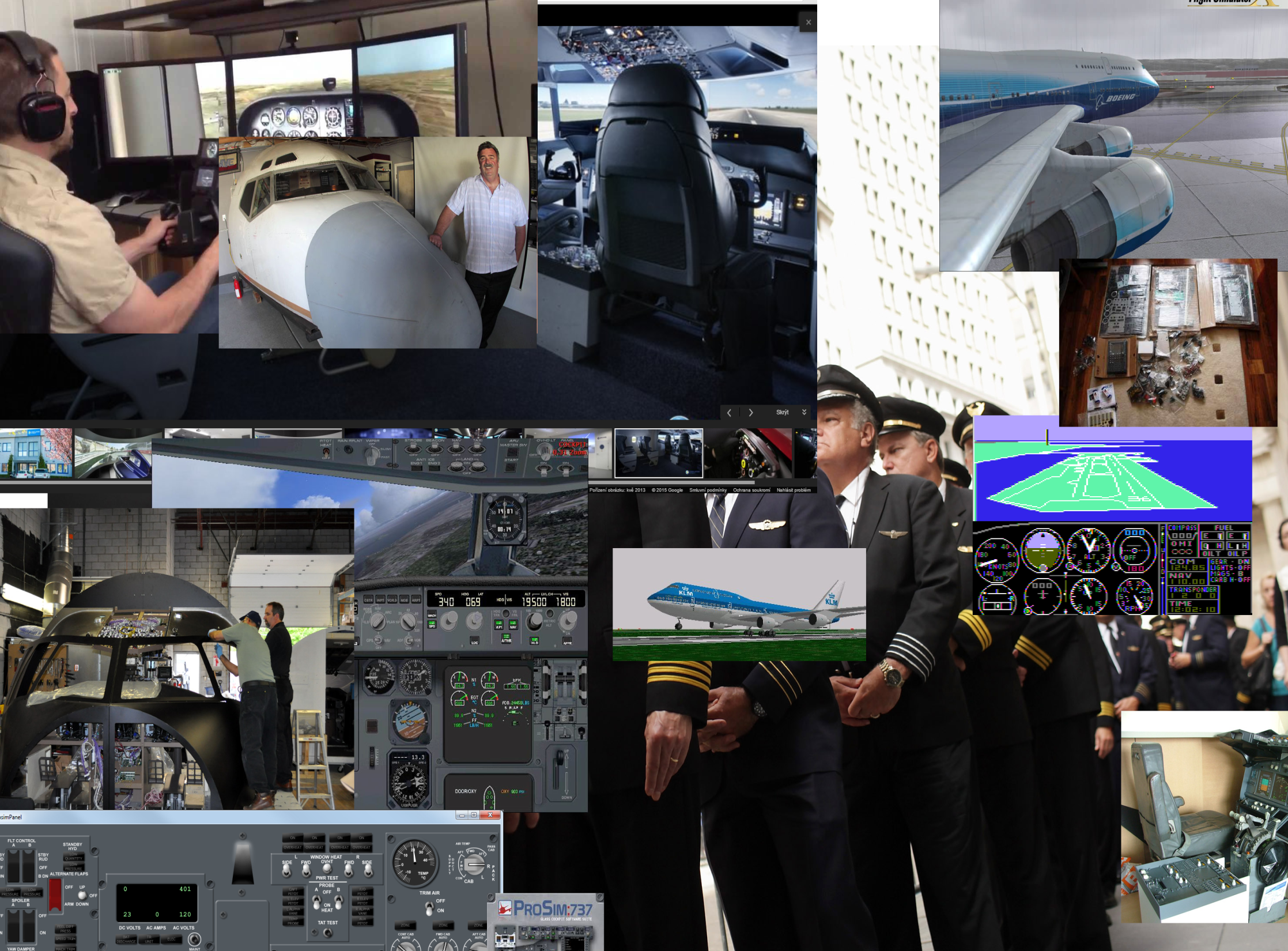 Vizualizace výcvikových zařízení
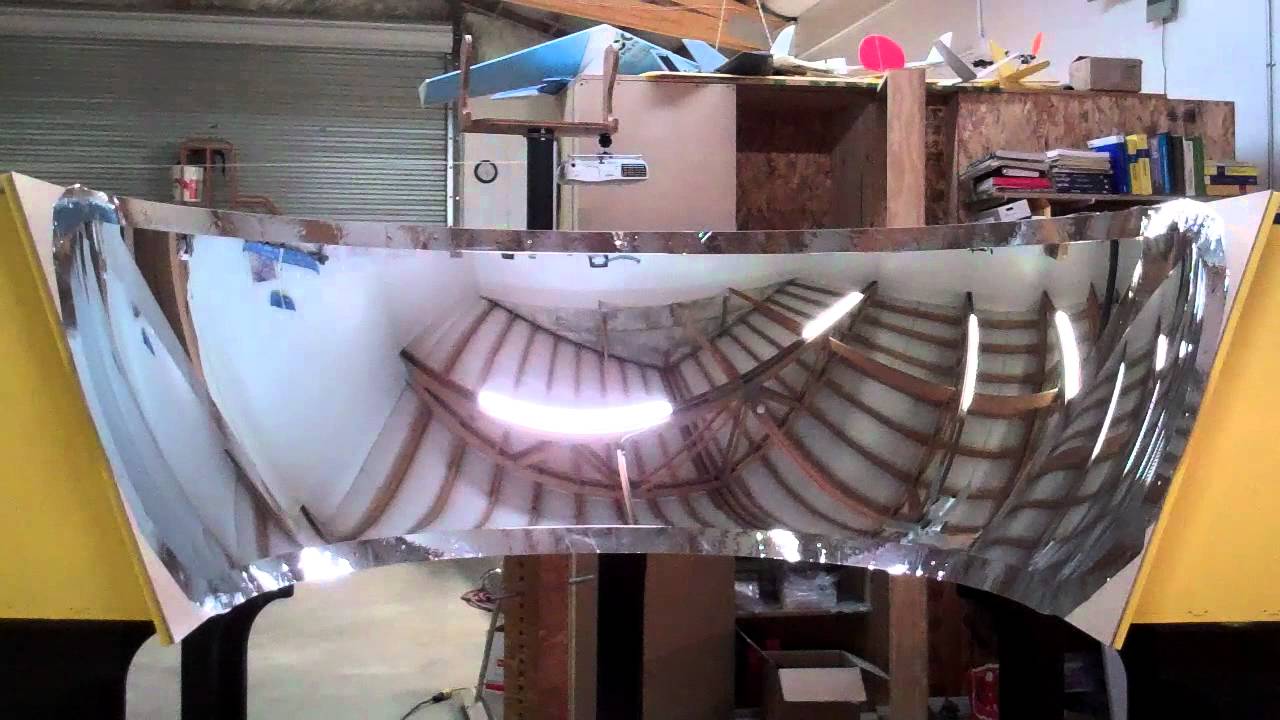 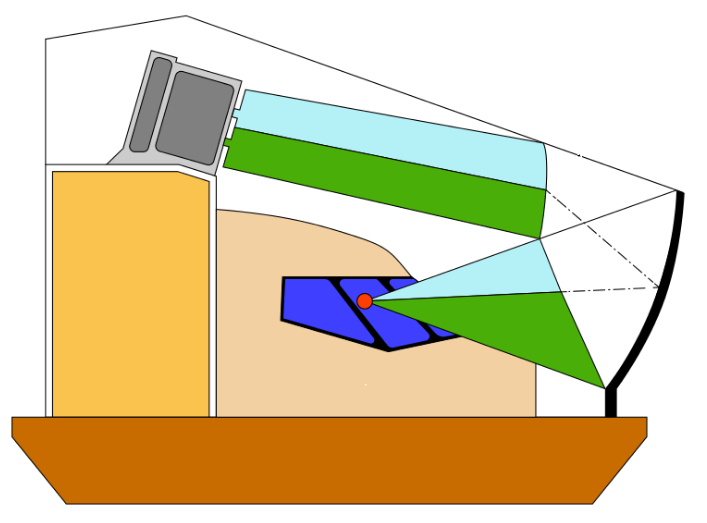 8
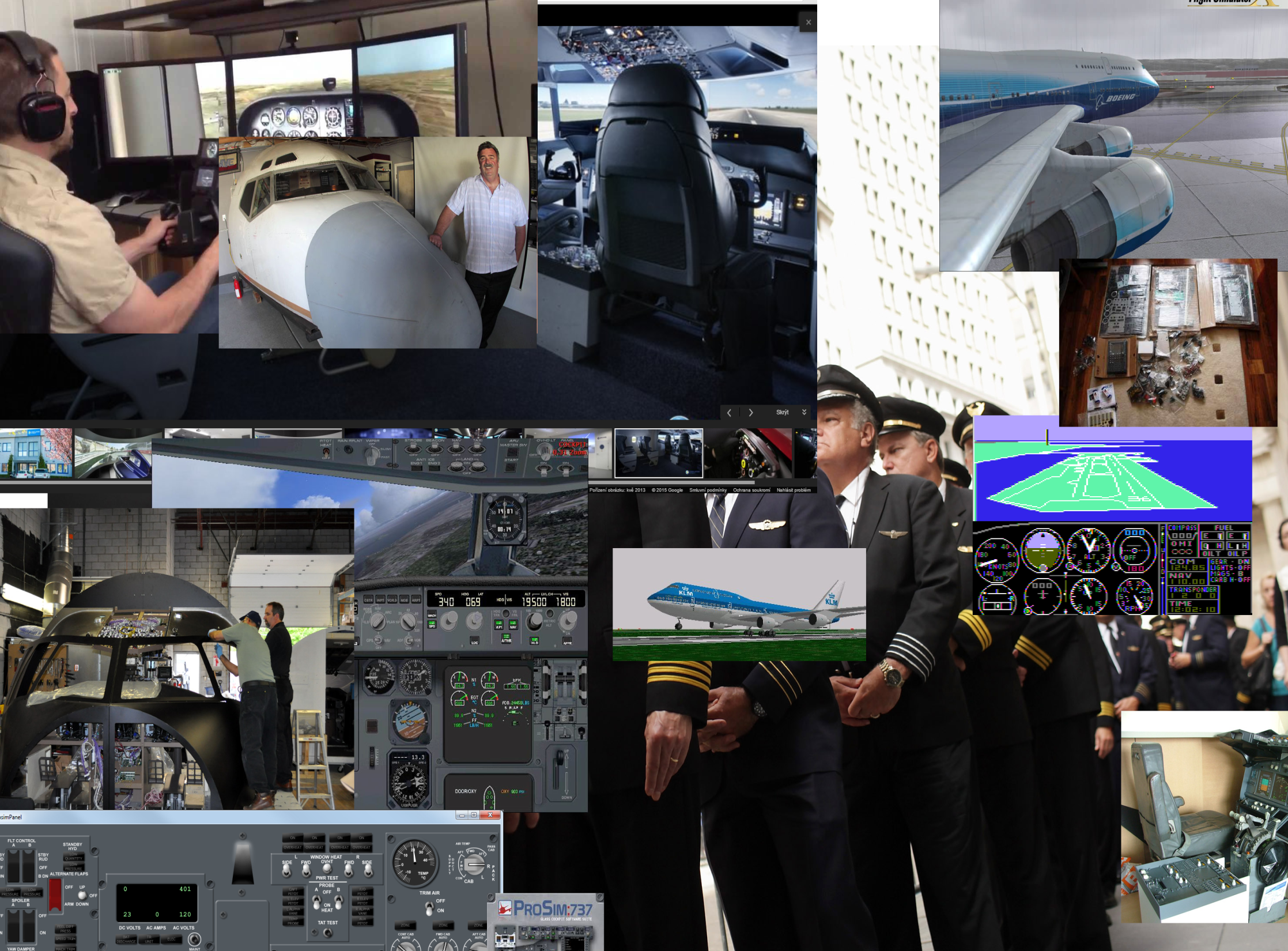 Využití simulátoru
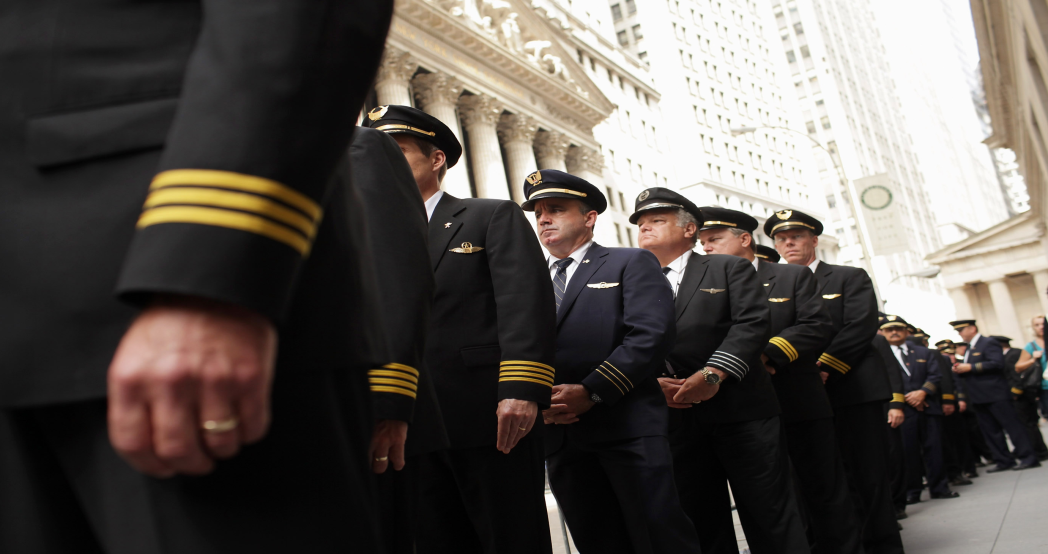 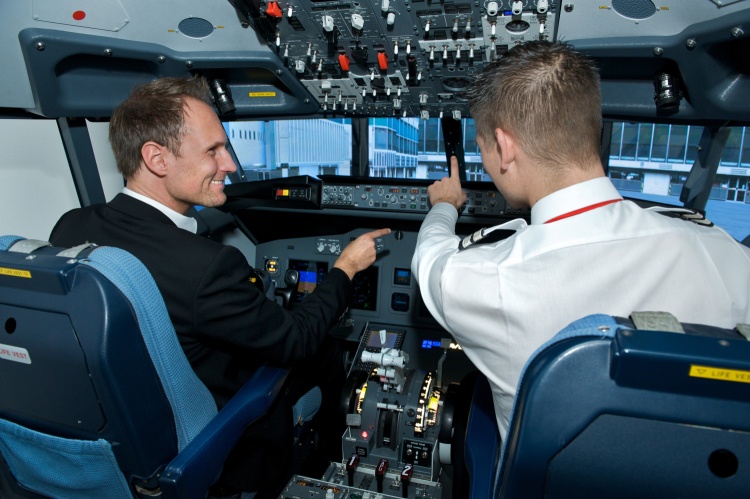 9
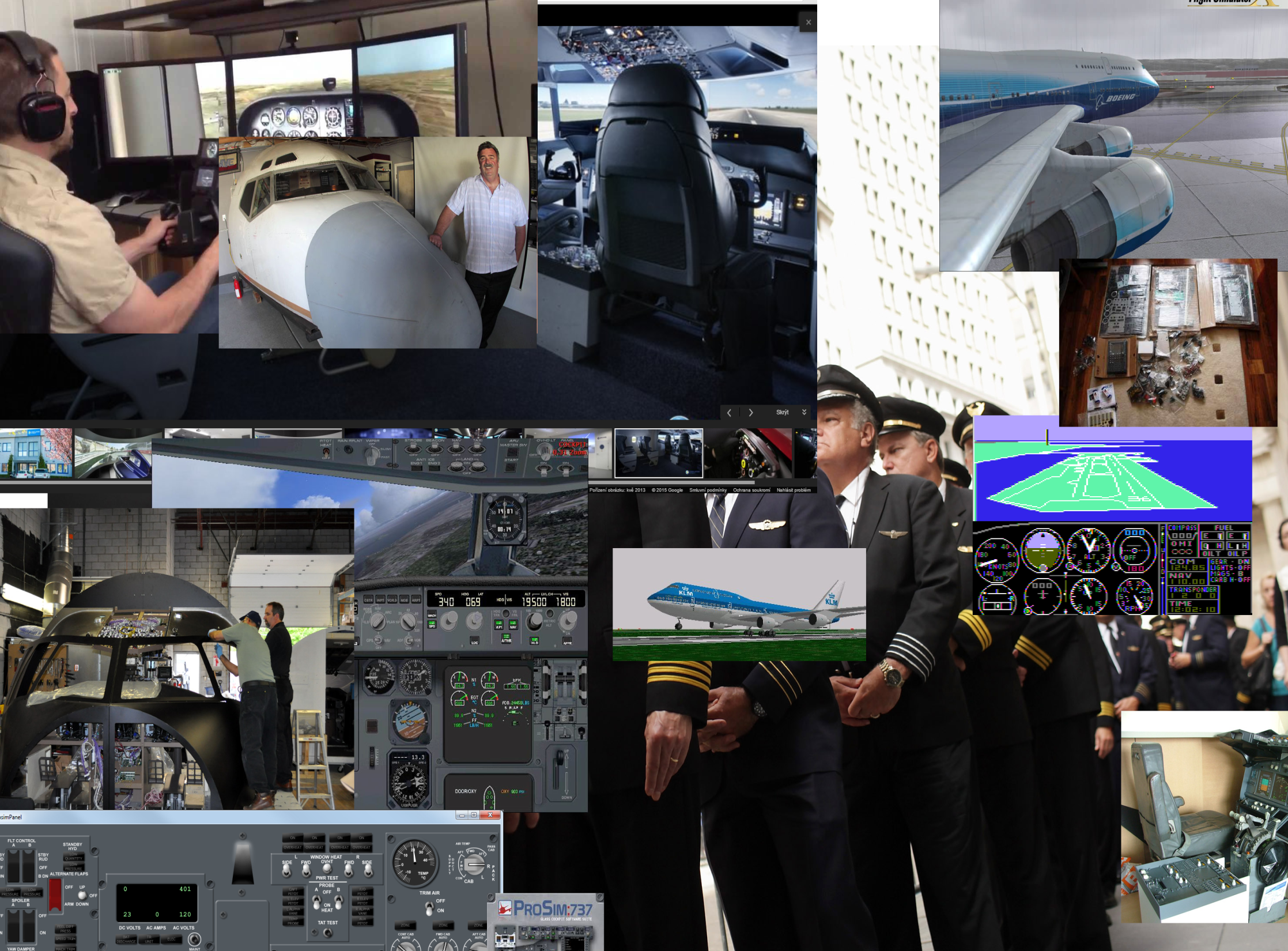 Výzkum a lékařství
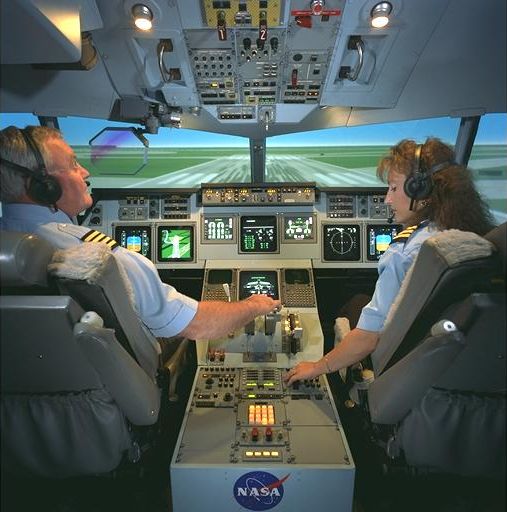 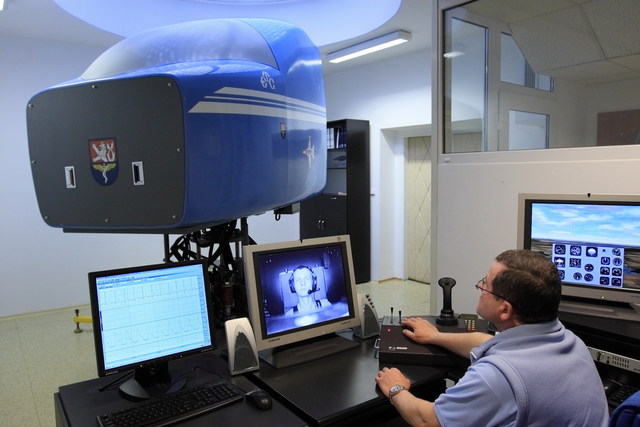 10
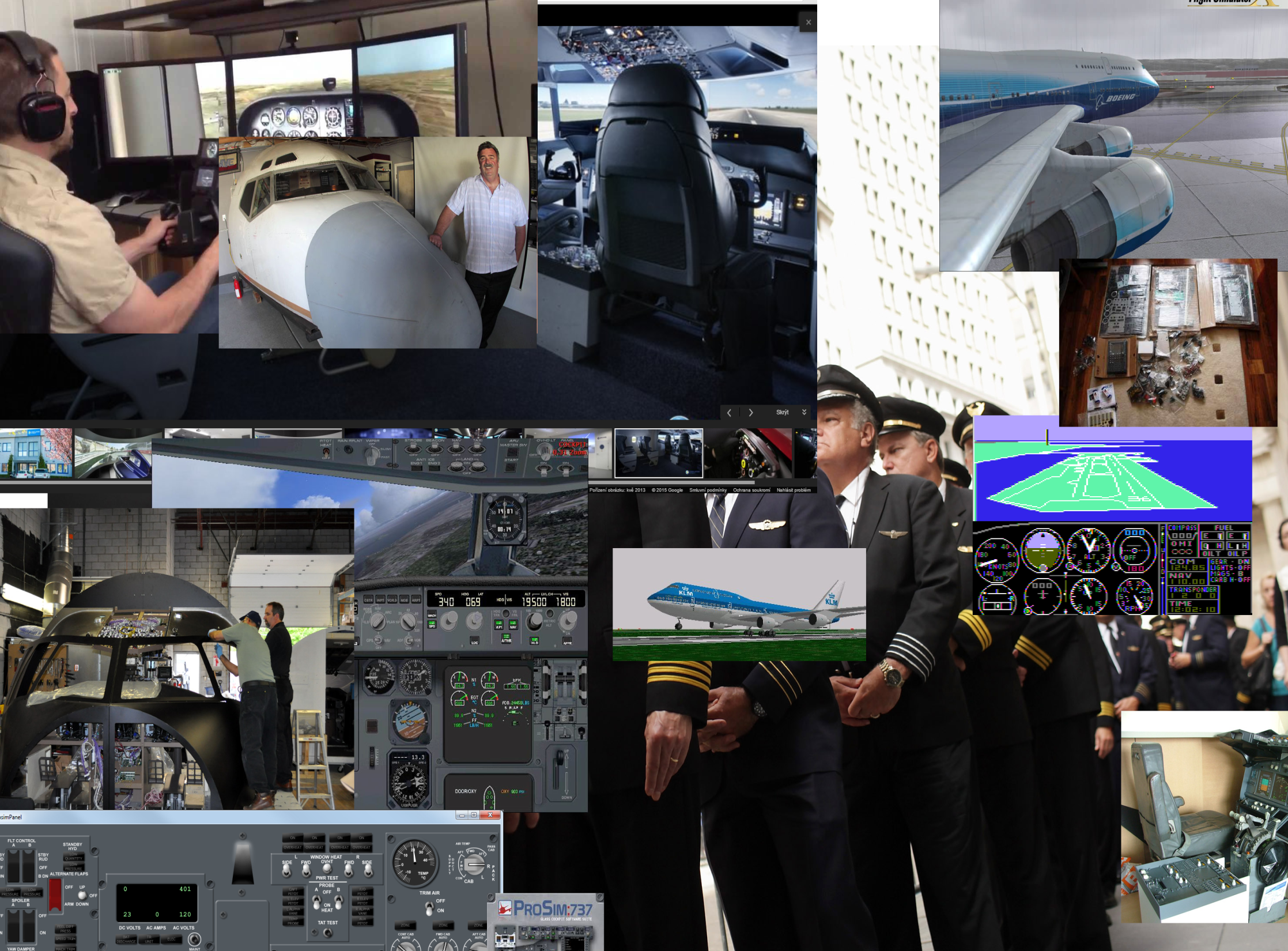 Komerční provozovatelé v ČR
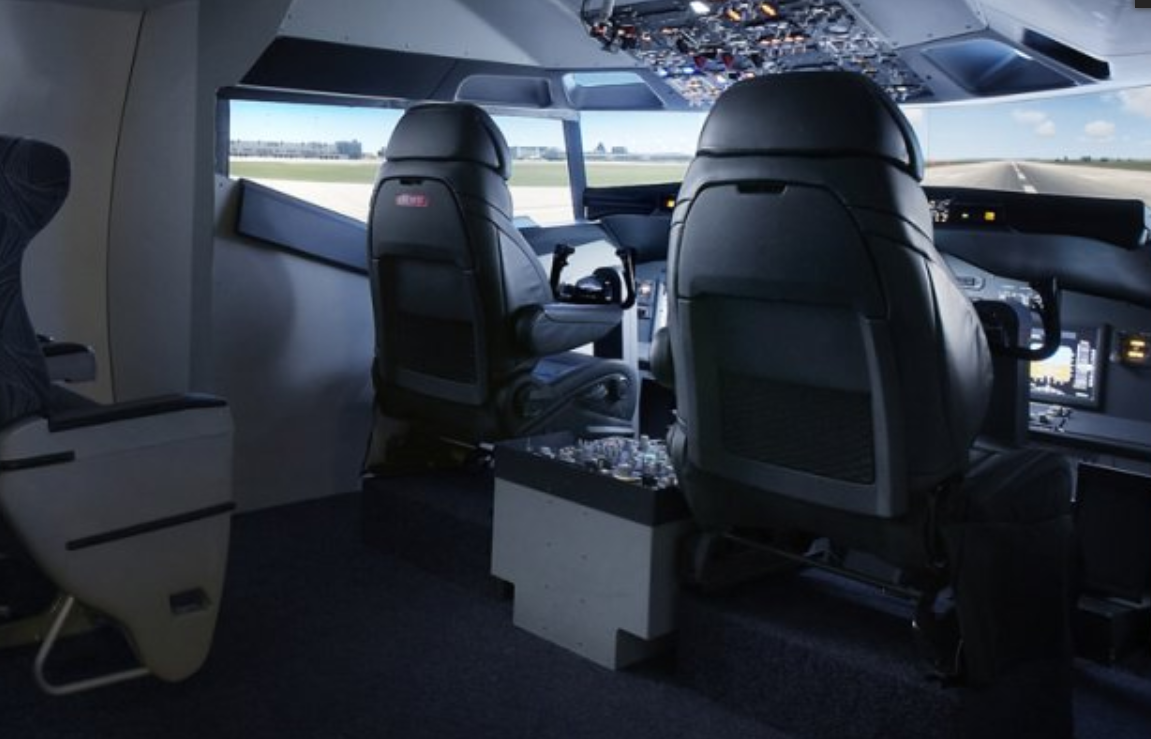 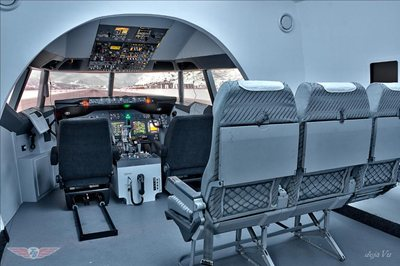 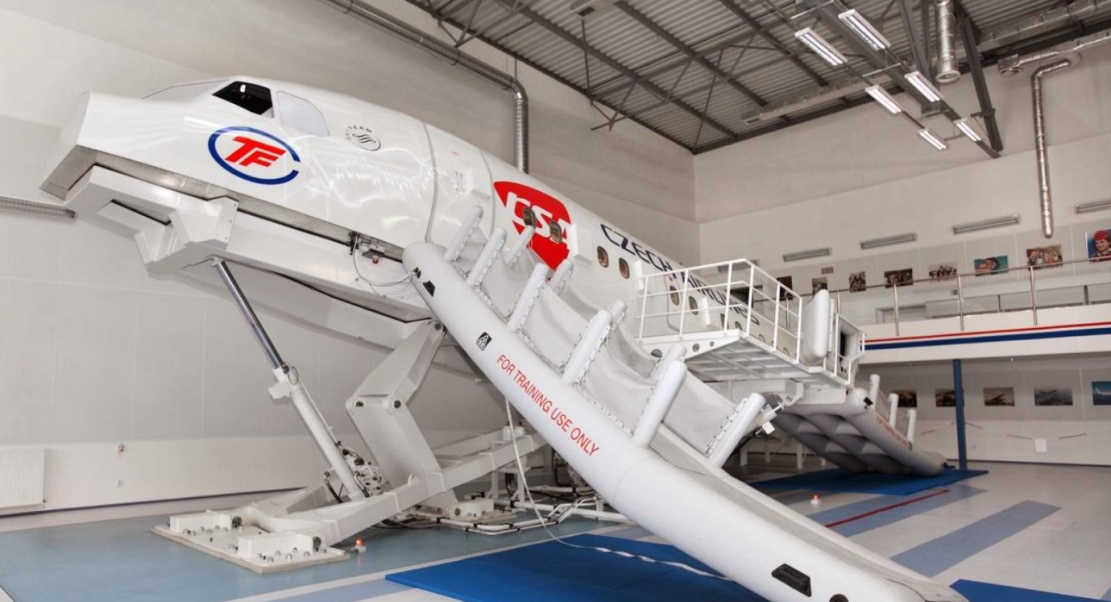 11
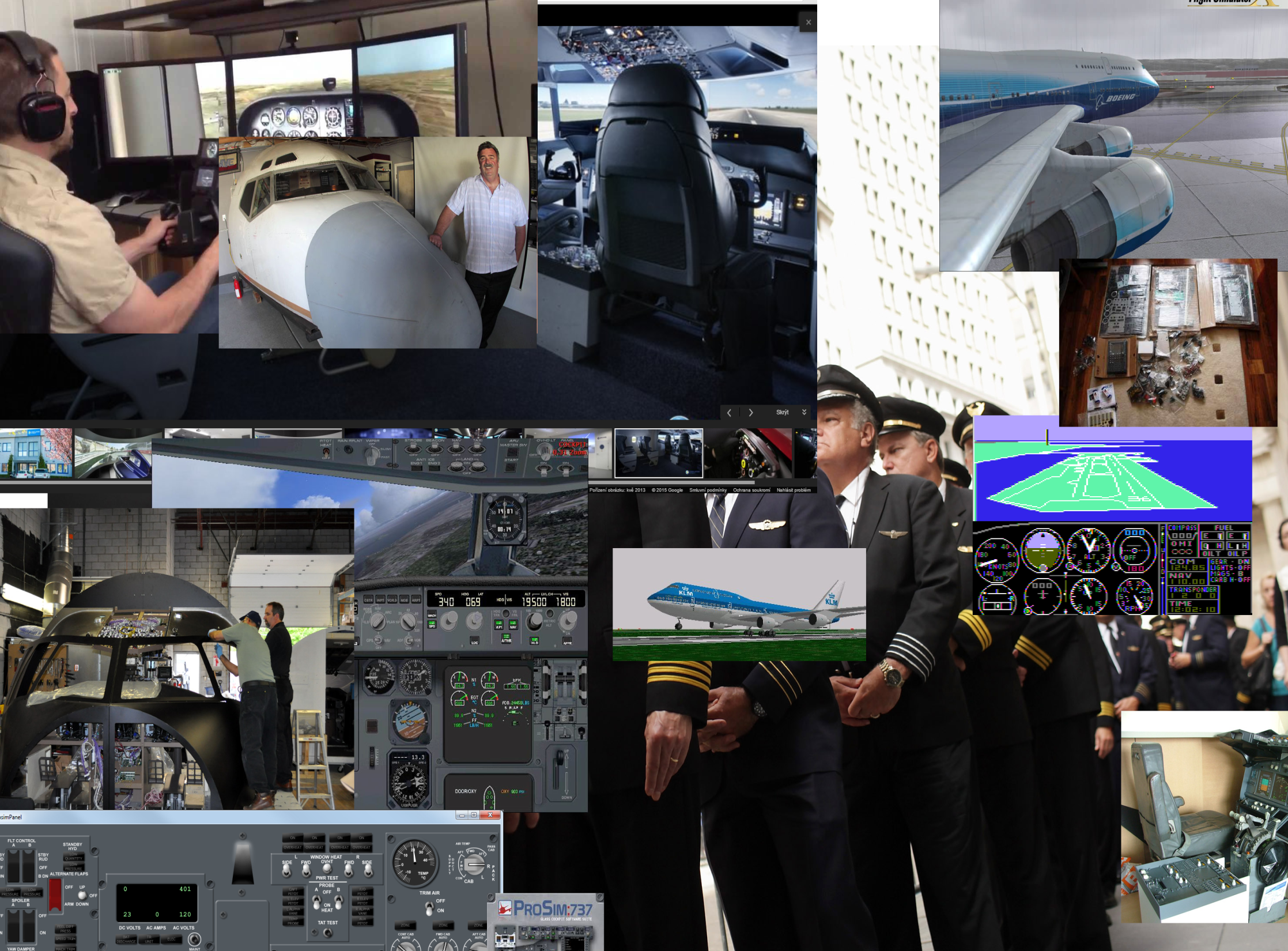 Domácí letecké simulátory
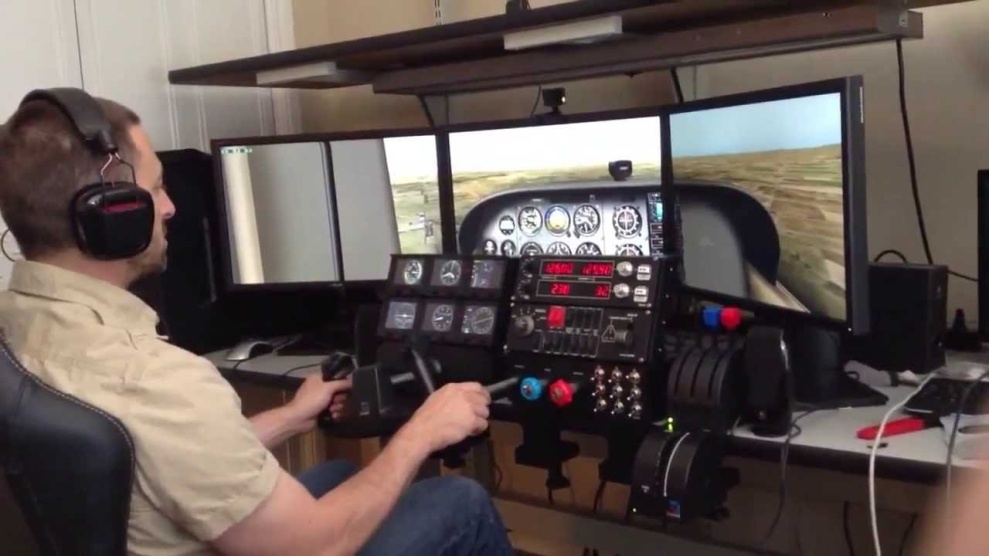 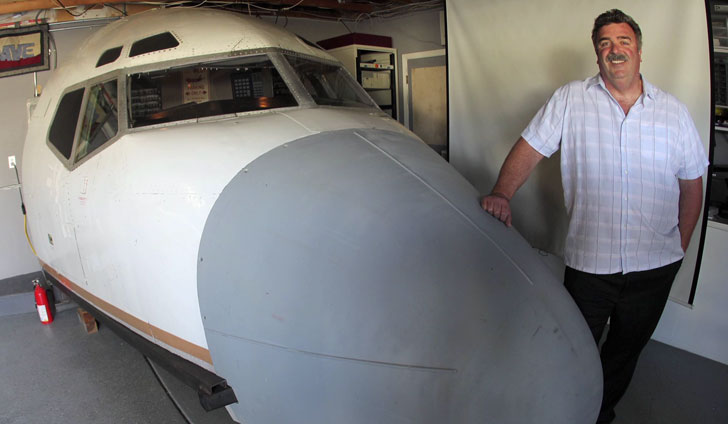 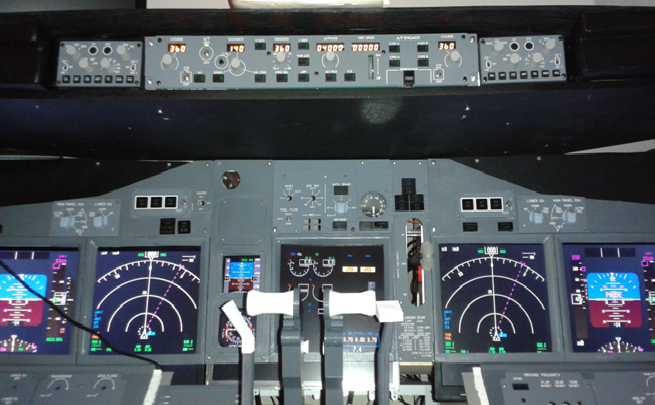 12
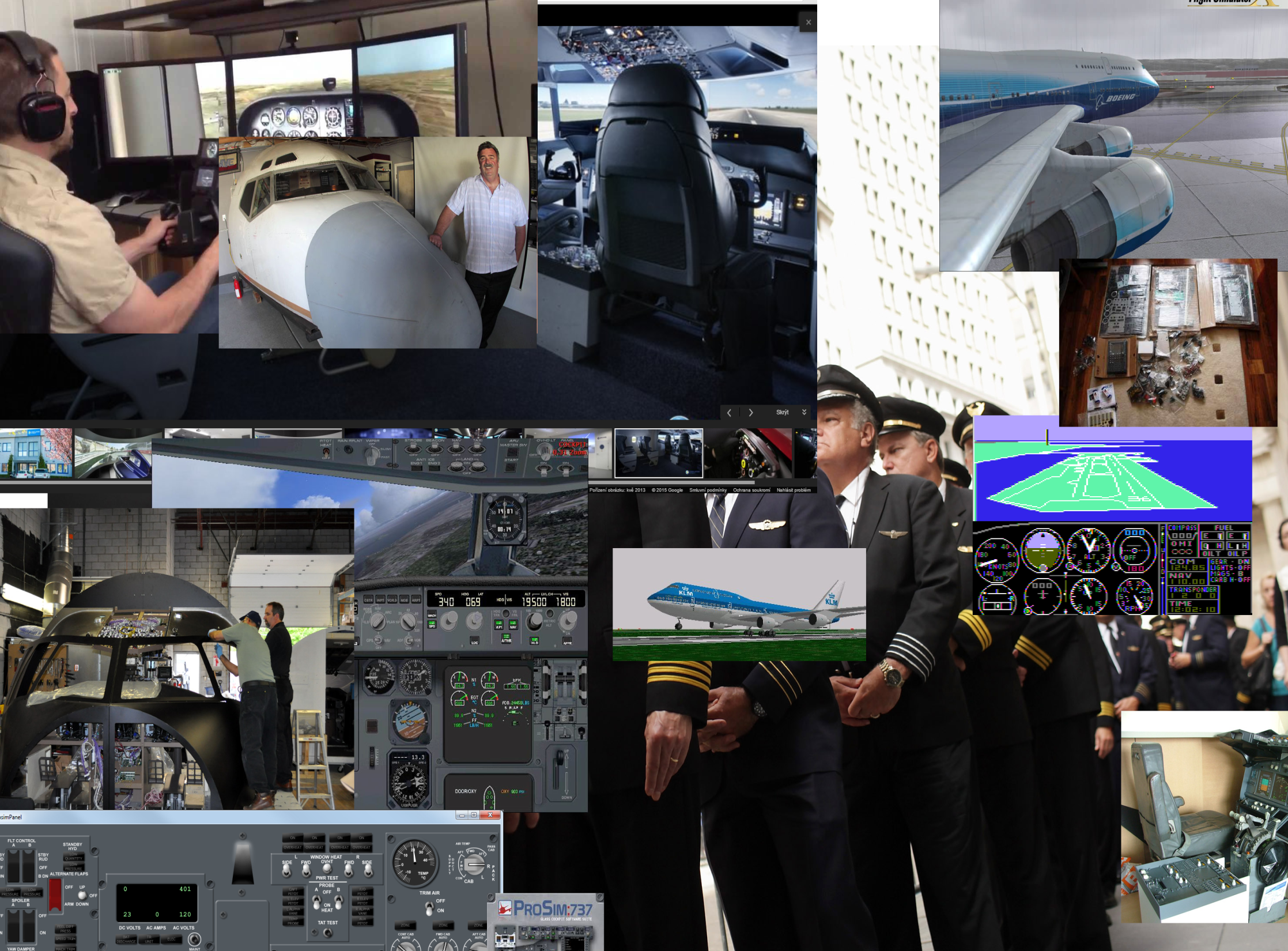 Letecký simulátor SPŠD Masná
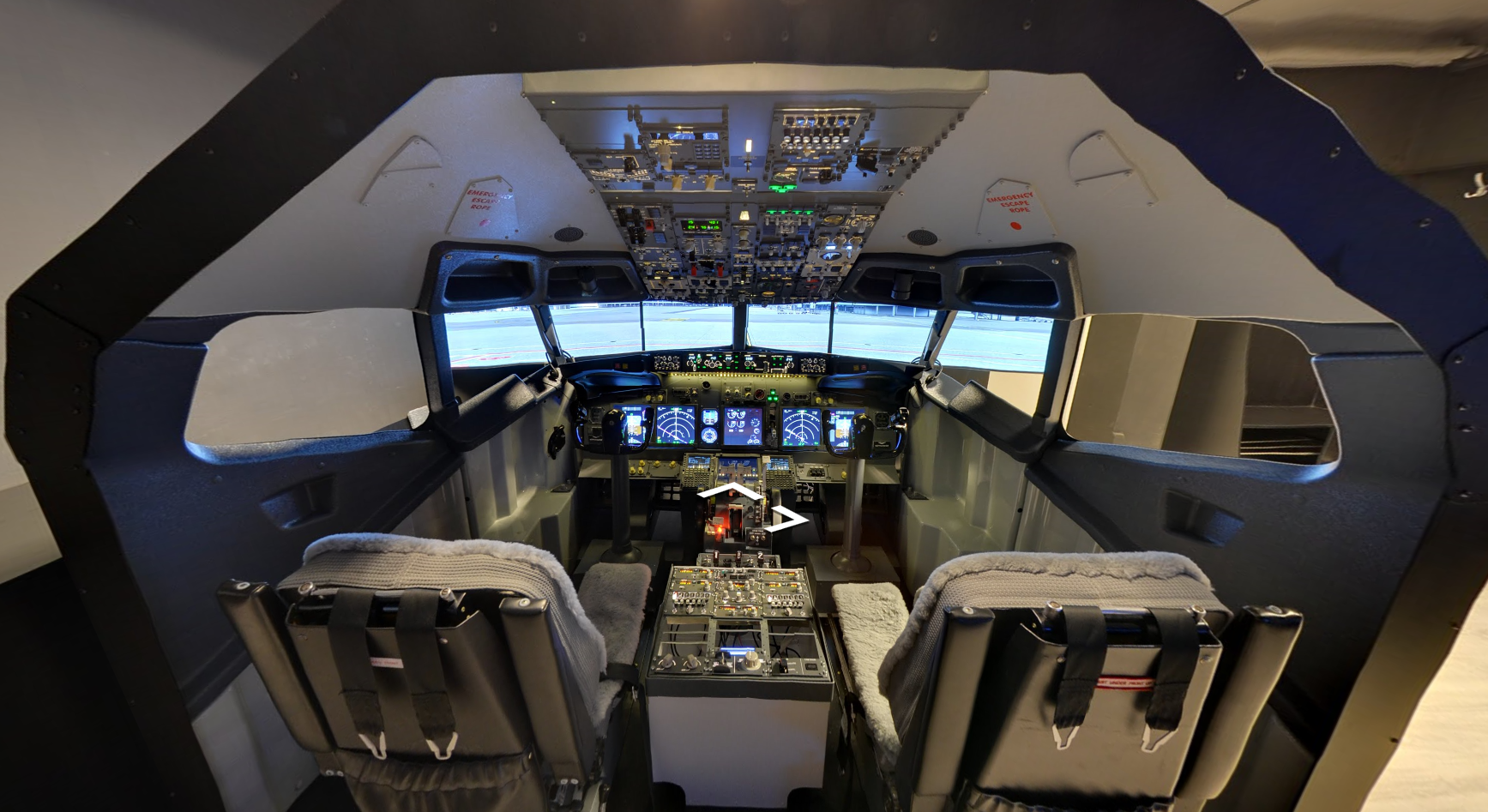 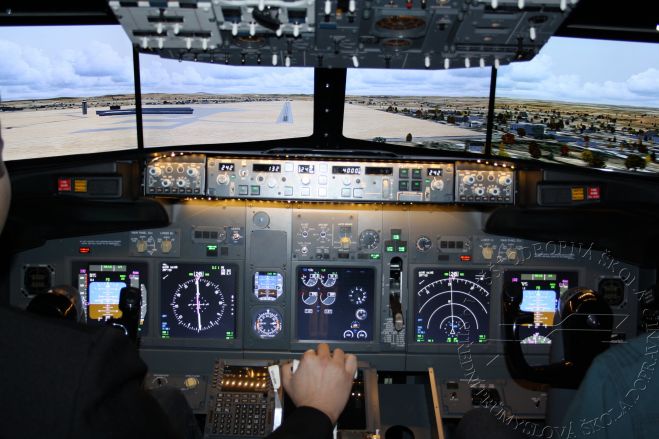 13
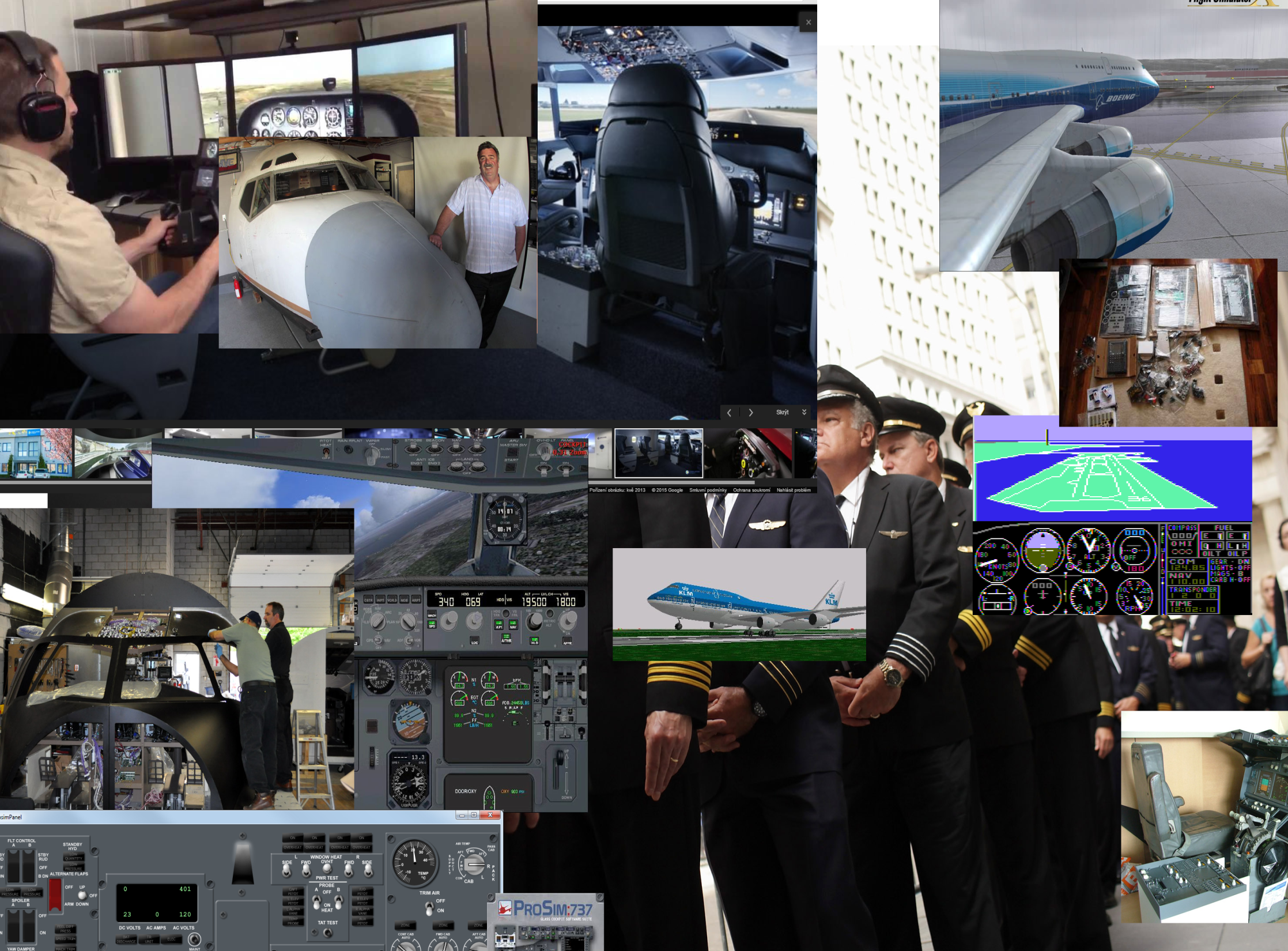 Microsft Flight simulator
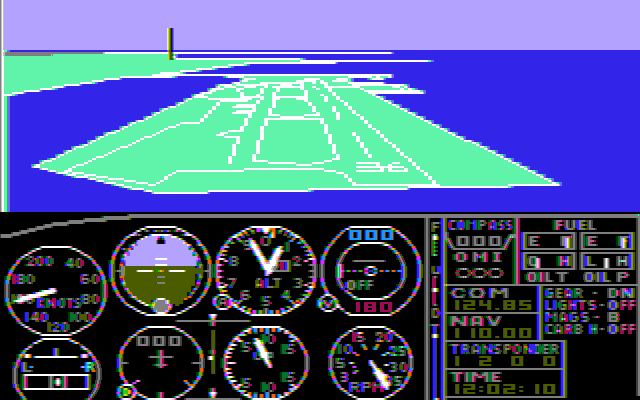 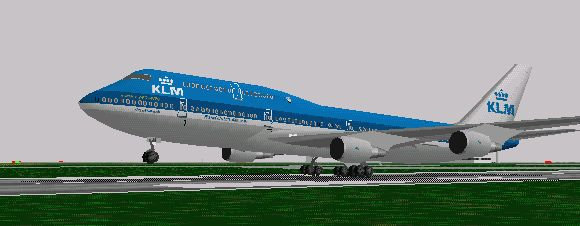 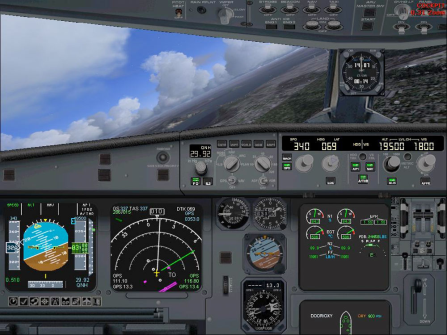 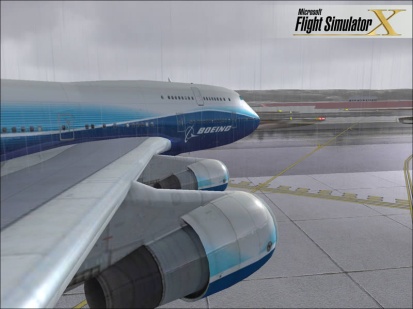 14
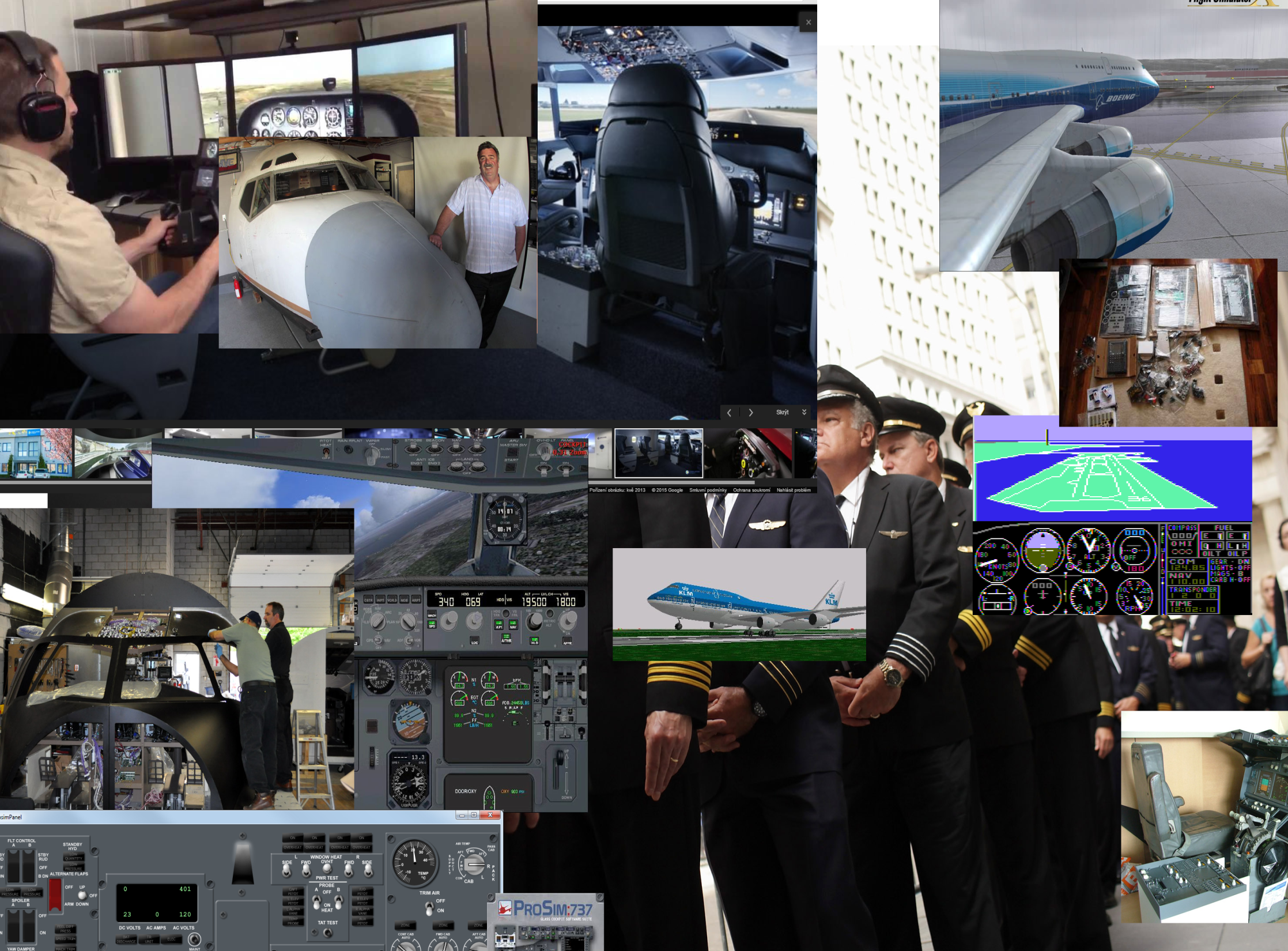 Výrobci dílů pro simulátory
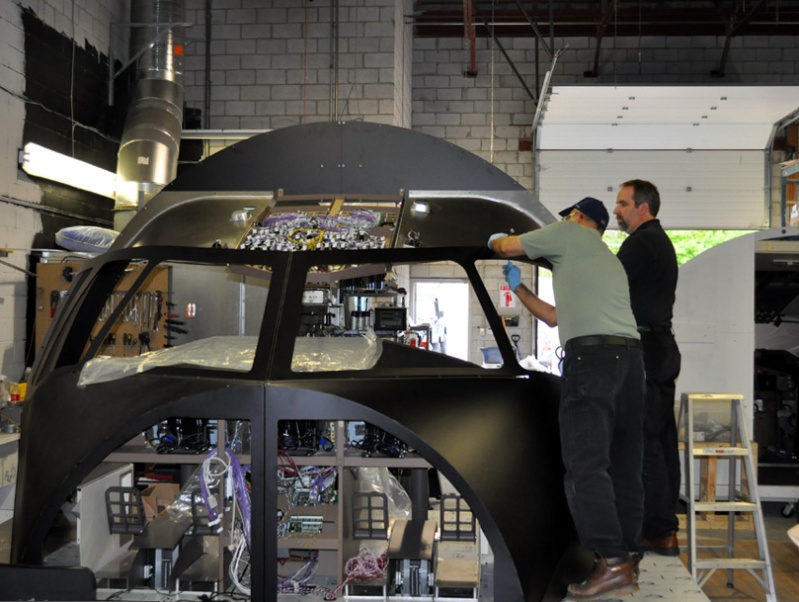 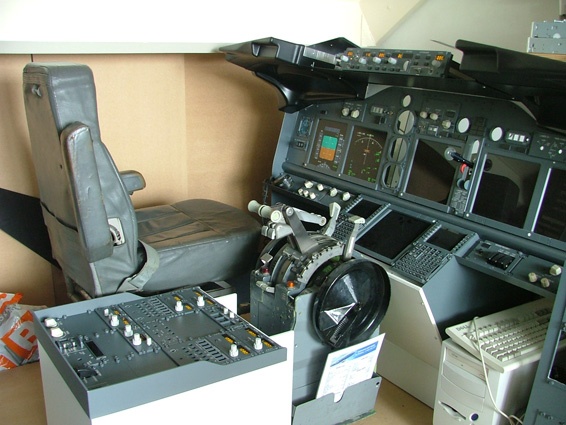 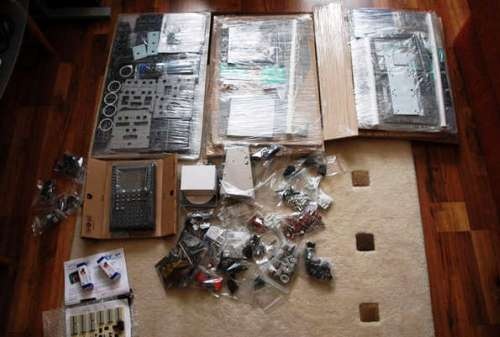 15
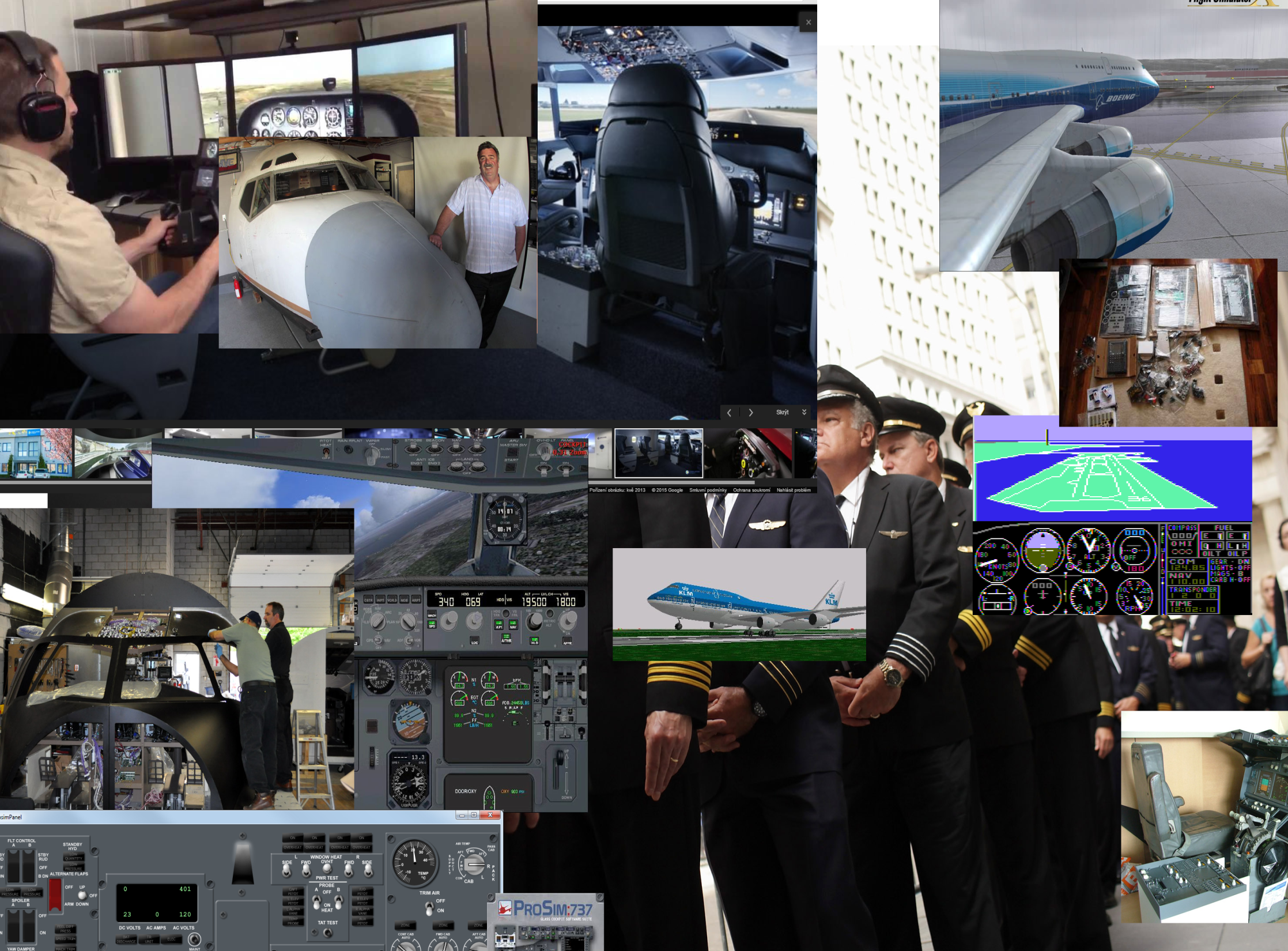 Software pro domácí simulátory
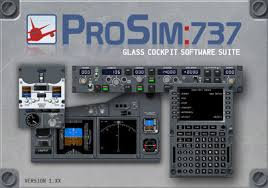 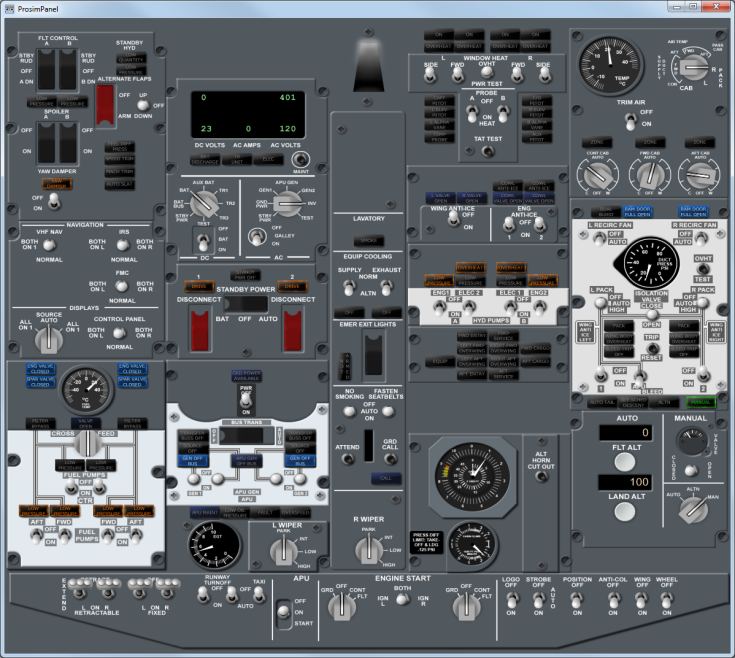 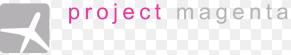 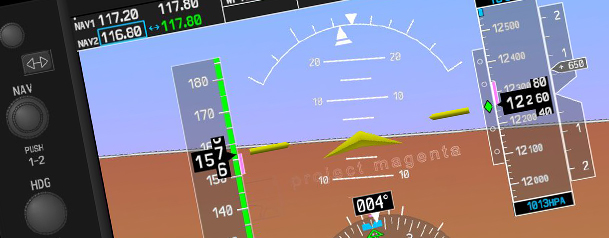 16
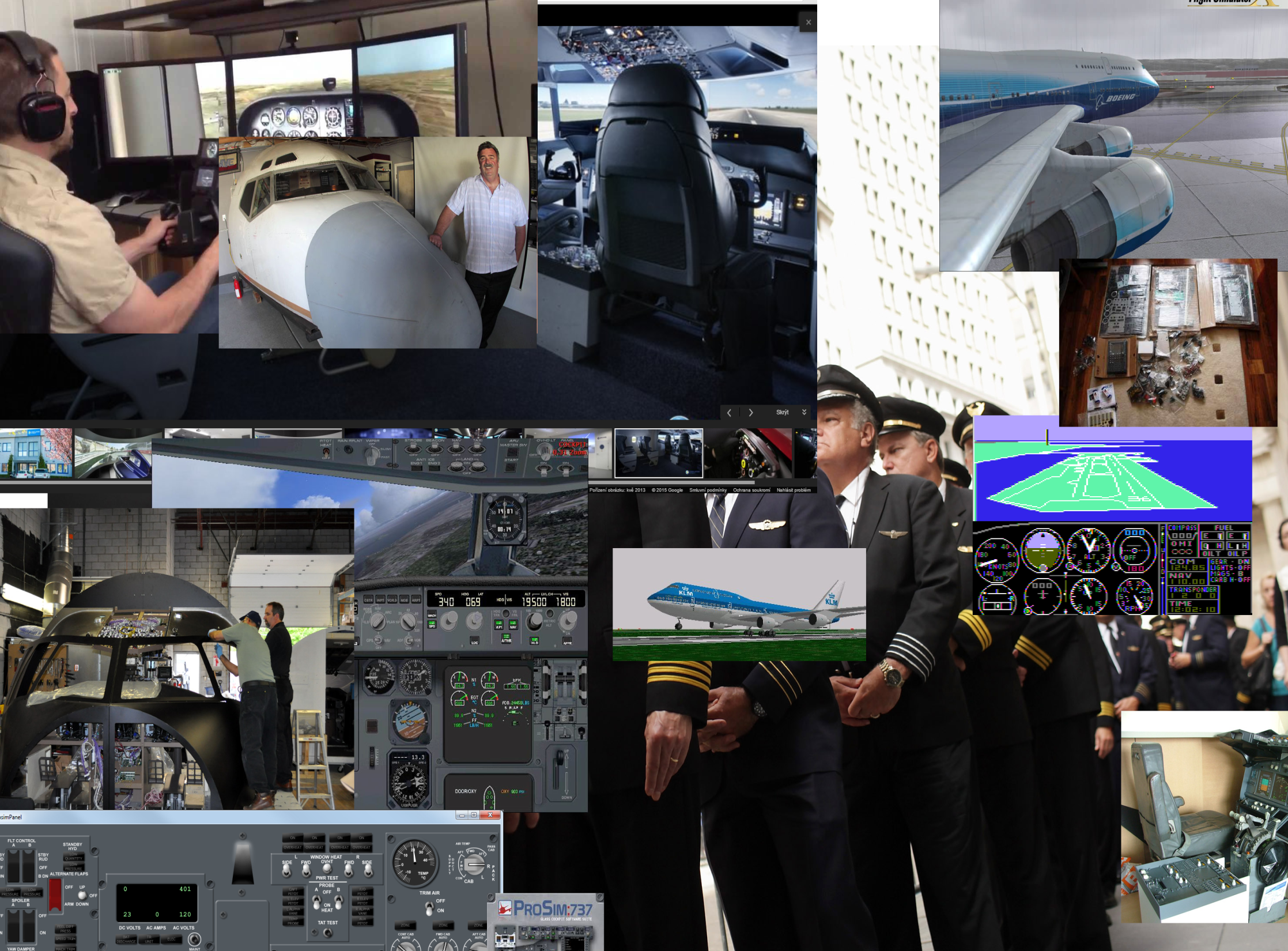 Zdroje
https://www.proflight.com
http://www.cae.com
https://www.vutbr.cz (využití simulátorů s pevnou základnou)
https://en.wikipedia.org
https://easa.europa.eu (předpis CS-FSDT)
http://www.faa.gov
http://www.aeroweb.cz
http://www.caa.cz (Úřad pro civilní letectví - Předpisy JAR)
http://www.catc.cz
http://flyipilot.cz/
http://www.realne-simulatory.cz
http://www.flyboys.cz/
17
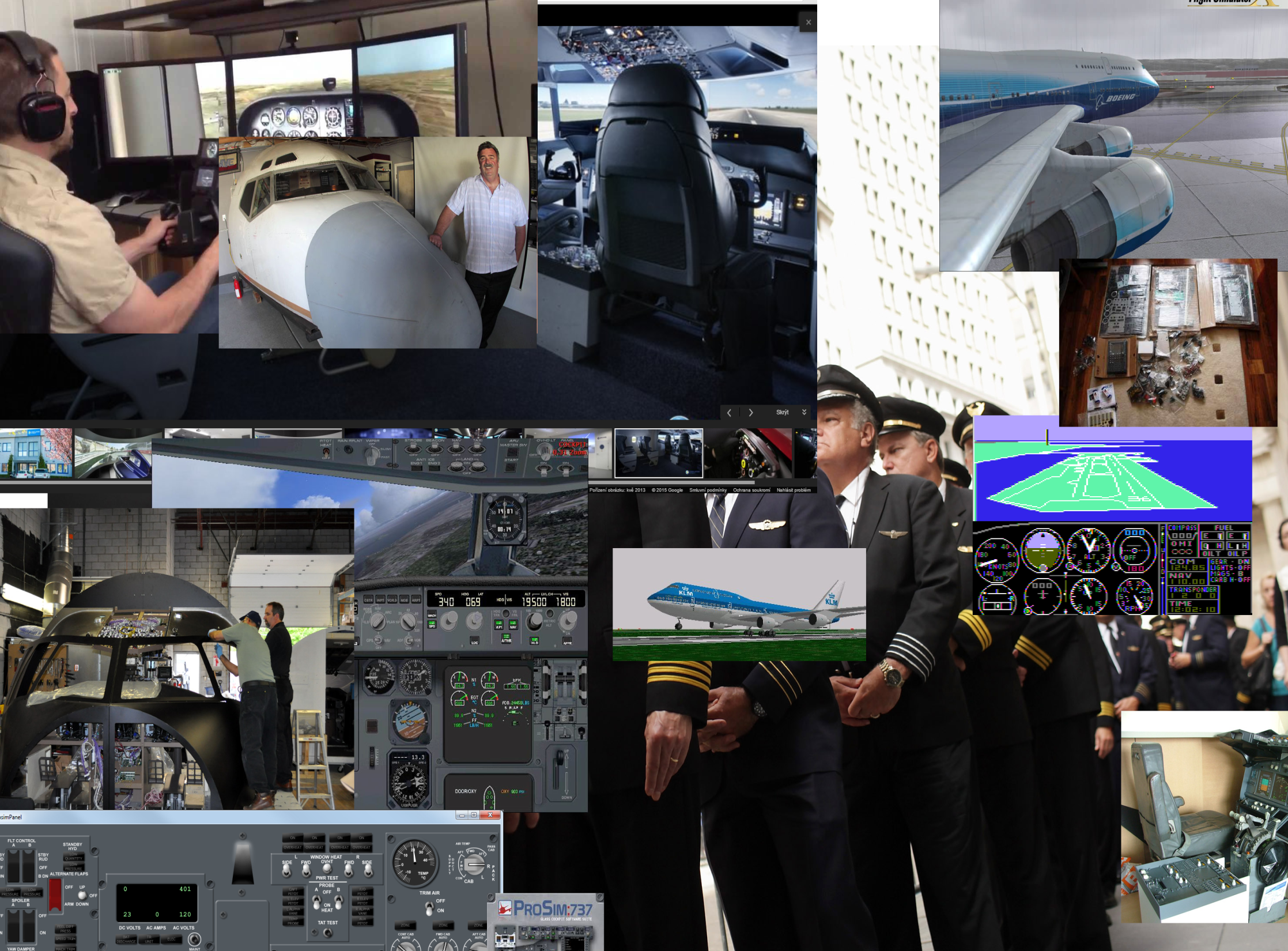 Jan Holub 
2017
děkuji za pozornost
18